Администрация Атамановского сельского поселения
Бюджет Атамановского сельского поселения  Даниловского муниципального района на 2024 год
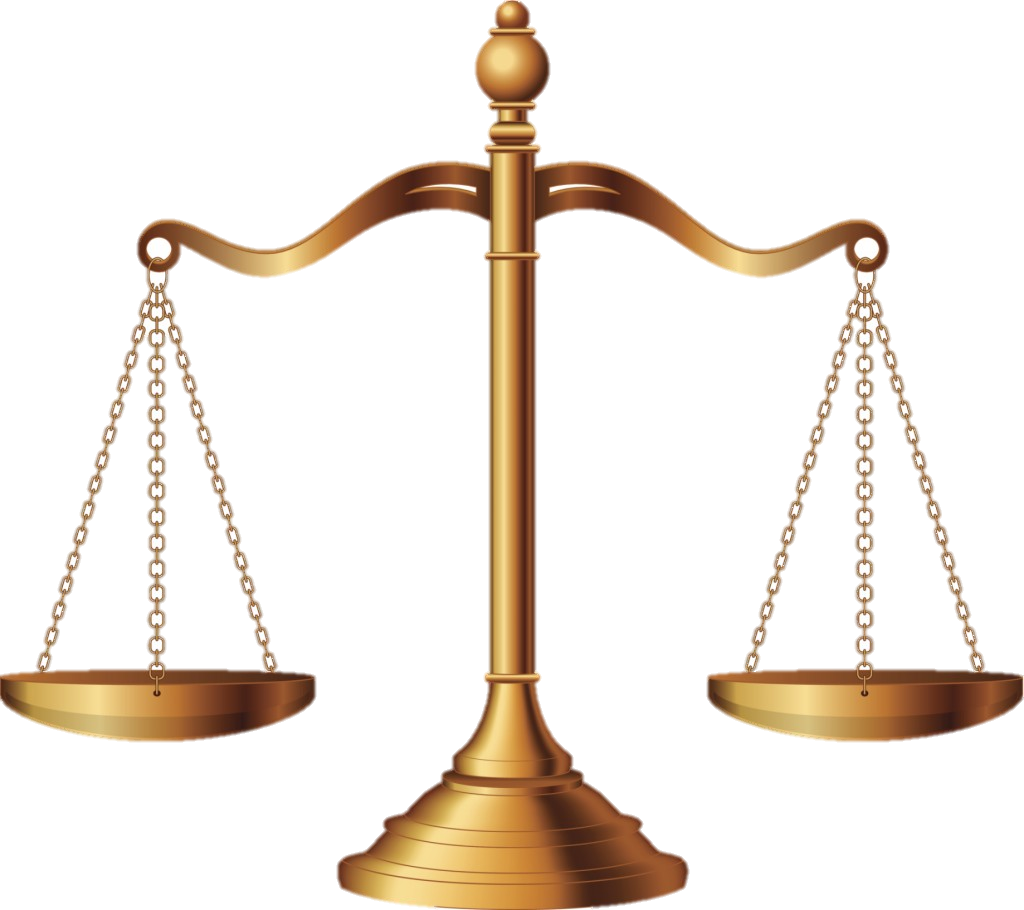 Доходы
Расходы
Бюджет
Реализация утвержденных Главой Атамановского сельского поселения основных направлений бюджетной и налоговой политики
Наполняемость местного бюджета от установленных нормативов отчислений
Налог на доходы физических лиц – 10%                   
Единый сельскохозяйственный налог – 50%
Налог на имущество физических лиц – 100%
Земельный налог – 100%
Доходы от сдачи в аренду имущества, находящегося в оперативном управлении поселений – 50%
Доход от реализации имущества, находящегося в собственности поселений 100%
Денежные взыскания (штрафы), установленные законами субъектов РФ за несоблюдение муниципальных правовых актов, зачисляемые в бюджеты поселений – 100%
Государственная пошлина – 100%
Прочие неналоговые доходы – 100%
ДОХОДЫ БЮДЖЕТА
Налоговые доходы
Безвозмездные поступления
Неналоговые доходы
Основные параметры  бюджета Атамановского сельского поселения  на  2024 год
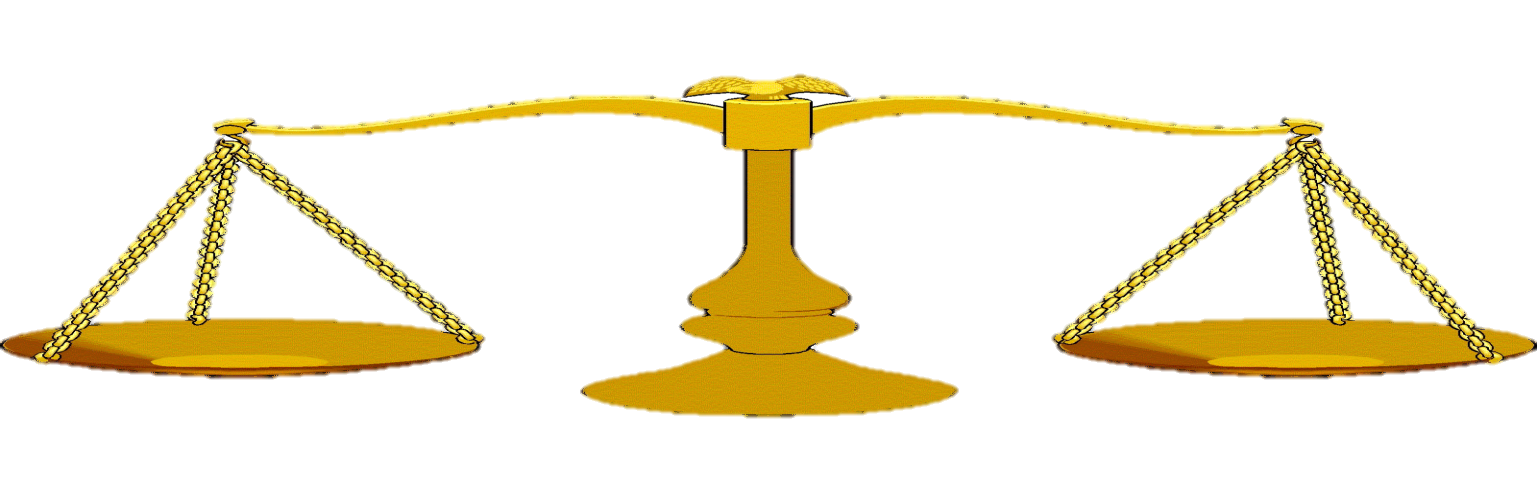 Доходы
Расходы
Общегосударственные вопросы
Налоги на прибыль, доходы
2446,7
700,0
6424,9
6241,4
Национальная оборона
461,4
Доходы от уплаты акцизов
87,2
Национальная безопасность и правоохранительная деятельность
180,0
75,0
Налоги на совокупный доход
521,4
Национальная экономика
1340,0
Налоги на имущество
516,0
ЖКХ
5,0
Государственная пошлина
910,0
Образование
Доходы от использовании имущества муниципальной и государственной собственности
1856,6
Культура, кинематография
1445,0
1040
12,0
Социальная политика
2110,0
Безвозмездные поступления
11112
Динамика доходов  бюджета Атамановского сельского поселения на 2021-2024 год                                                                 (тыс. руб.)
Объем налоговых и неналоговых доходов бюджета Атамановского сельского поселения на 2024 год
Структура безвозмездных поступленийиз бюджетов других уровней на 2024 год
Сравнительный анализ расходов бюджета Атамановского сельского поселения на жилищно-коммунальное хозяйство на 2024 год
Динамика расходов бюджета Атамановского сельского поселения на реализацию муниципальных целевых программ на 2022-2024 год                                                                                 (тыс. руб.)
Мониторинг расходов на содержание органов местного самоуправления к проекту бюджета на 2024 год